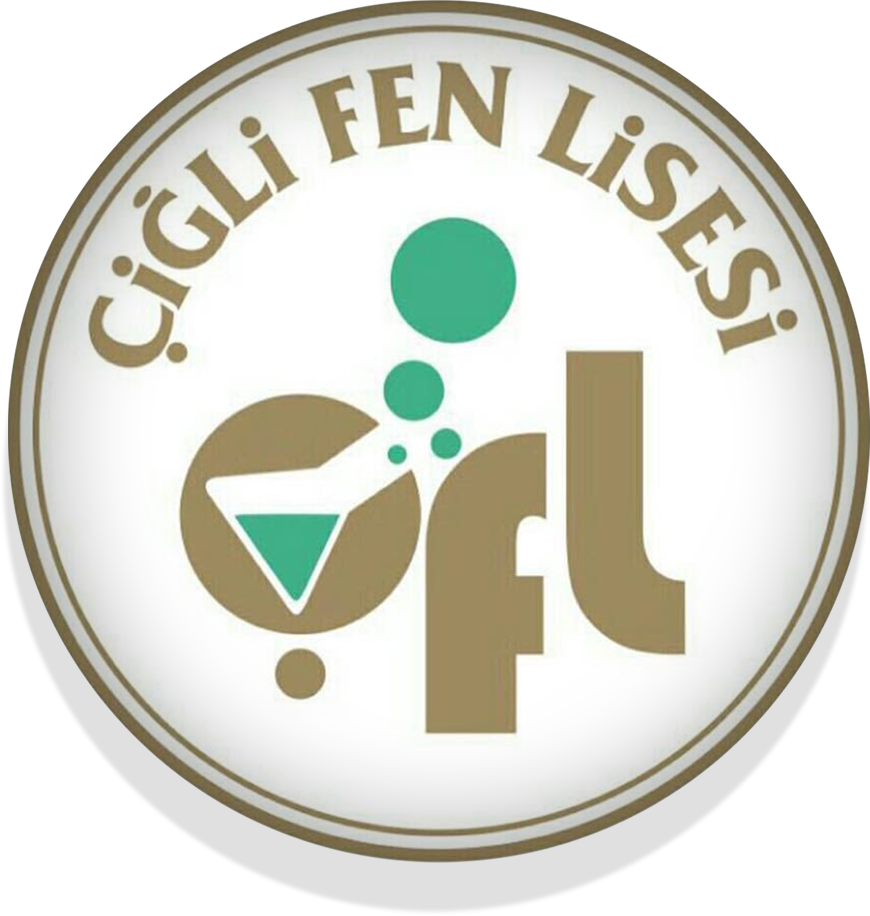 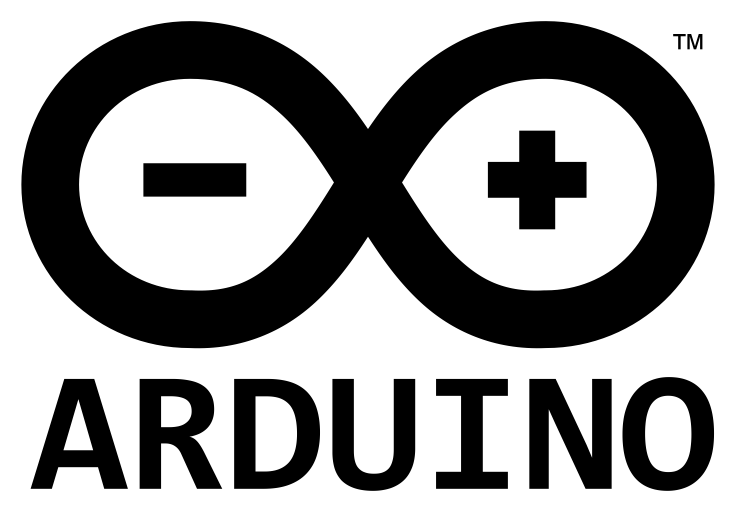 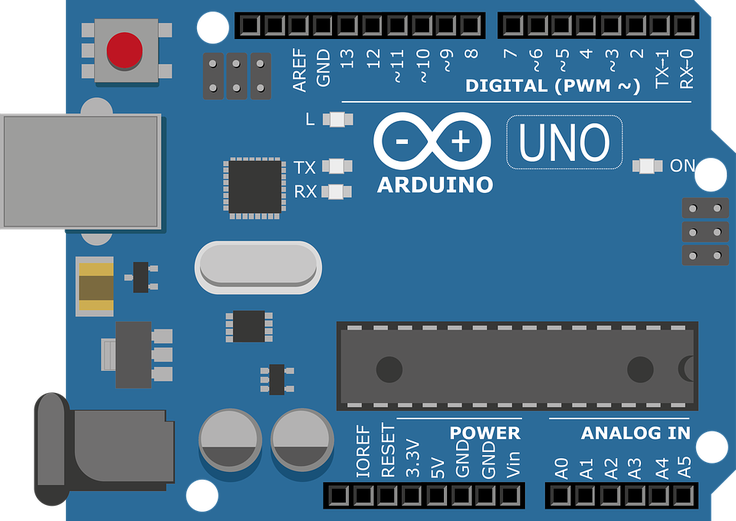 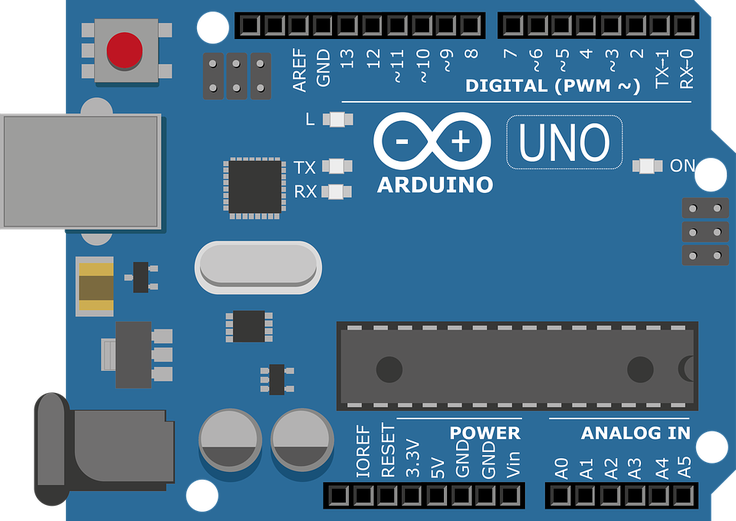 BİLGİSAYAR BİLİMİ DERSİ – Kur 2
Bilâl AYDEMİRBilişim Tek. Öğrt.
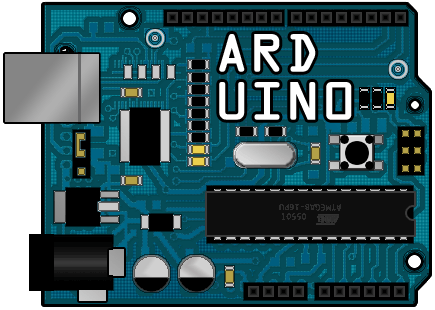 Kullanımı kolay,açık kaynaklı donanım ve yazılımdan oluşan,elektronik prototip geliştirme ortamıdır.
Geliştiren Ekip:
ARDUINO NEDİR?
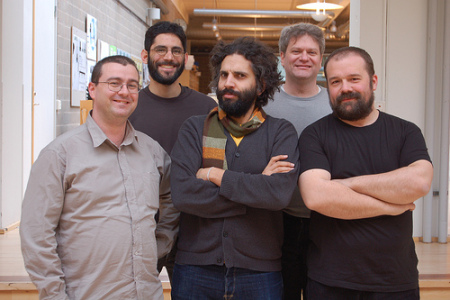 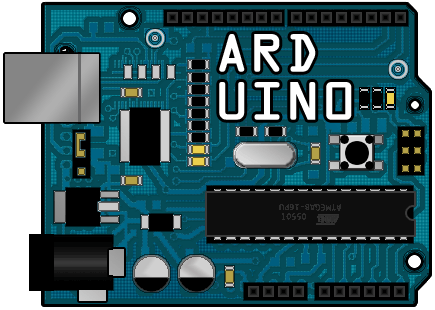 Yazılımların kaynak kodlarına erişim serbesttir ve üzerlerinde istenildiği gibi değişiklik yapılabilir.
Donanım tasarımları için de aynı durum geçerlidir.
Zengin kütüphane desteği
10 dakika içinde ilk uygulama gerçekleştirilebilir
NEDENARDUINO?
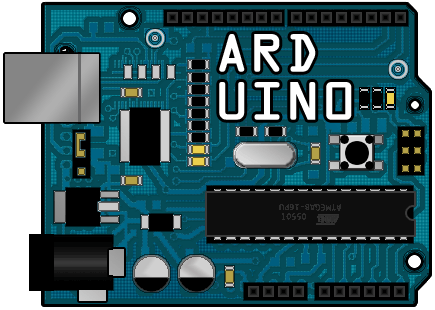 Donanım
Geliştirme Ortamı
Topluluk
ARDUINODÜNYASI
ARDUINO TÜRLERİ
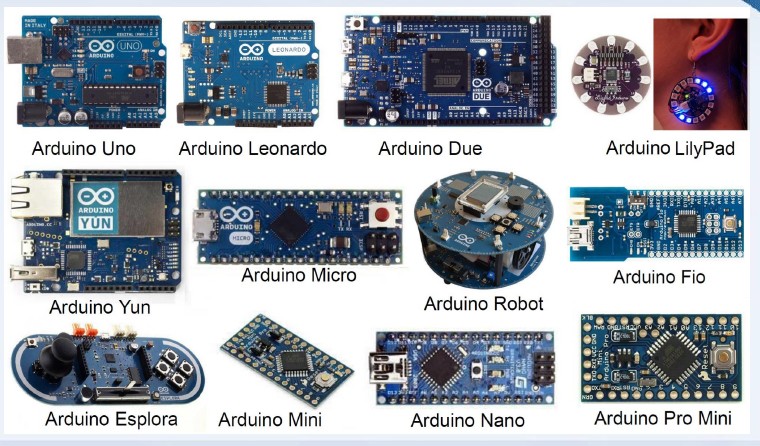 ARDUINODÜNYASI
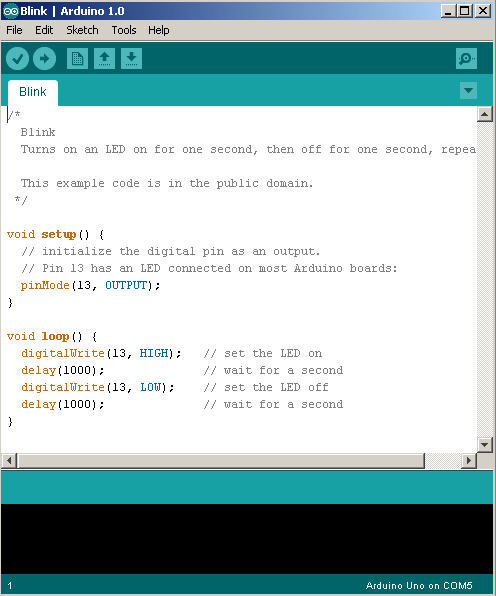 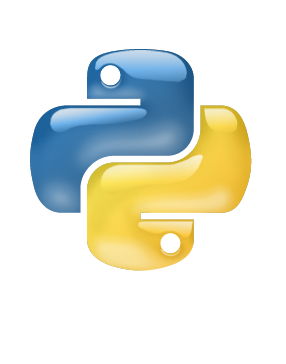 Geliştirme ortamı (IDE) ile Arduino programlarının yazılıp derlenip kartlar üzerine yüklenebiliyor
 Arduino programlamada C / C++ /Java temelli bir dil kullanılıyor.
NEDENPYTHON?
Arduino geliştiricileri farklı site, forum ve githup gibi platformlar ile internet üzerinde oldukça canlı bir Arduino topluluğu oluşturmaktadır.
 Aklınıza gelebilecek hemen her konuda yapılmış projeler bulabilirsiniz.
TOPLULUK?
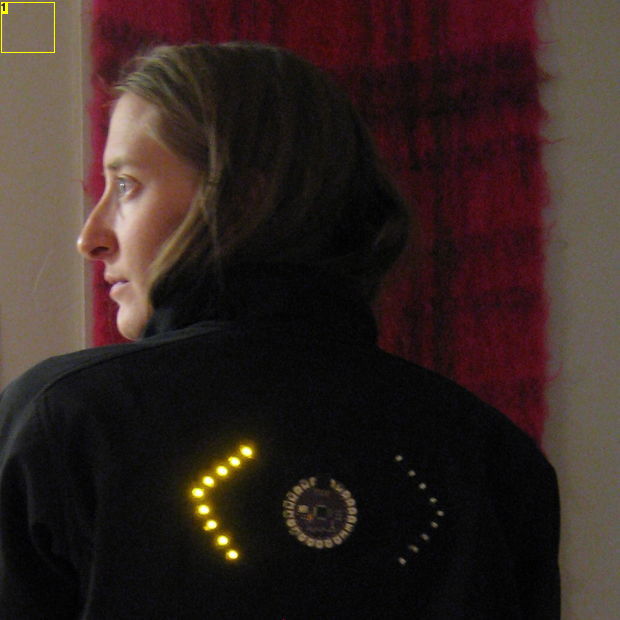 NELER YAPILABİLİR?
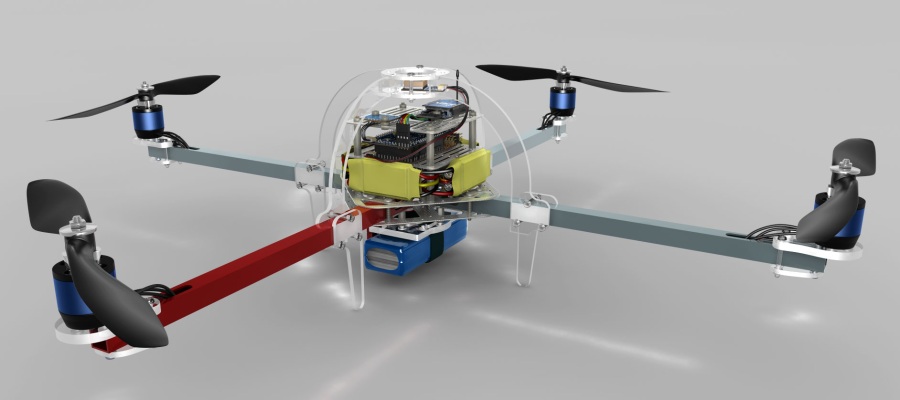 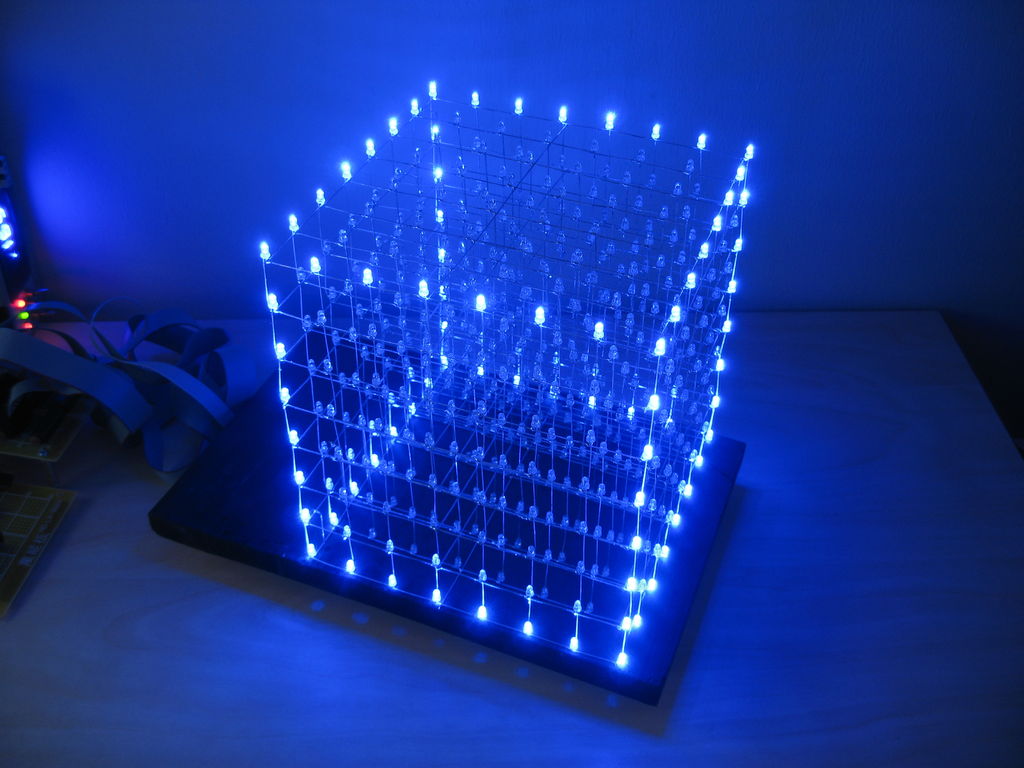 Programlama
Elektronik
Devre kurma
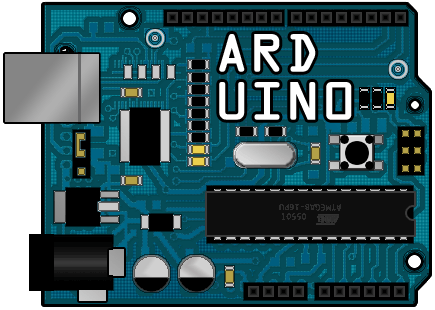 NELER ÖĞREN MELİYİZ?
Arduino kurulumu 3 aşamadan oluşmaktadır.
Usb kablosu ile bilgisayara bağlanması
Kodlama arayüzü olan IDE programının kurulması
Arduino kartı driverinin (sürücü) kurulması.
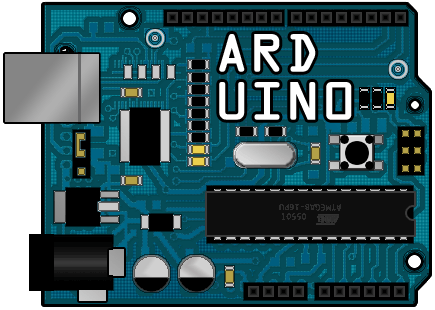 Arduino Kurulumu
setup() fonksiyonu içerisinde “tek bir kez” gerçekleştireceğimiz işlemler yer alır.
loop() fonksiyonu içerisindeki işlemler sürekli tekrarlanır
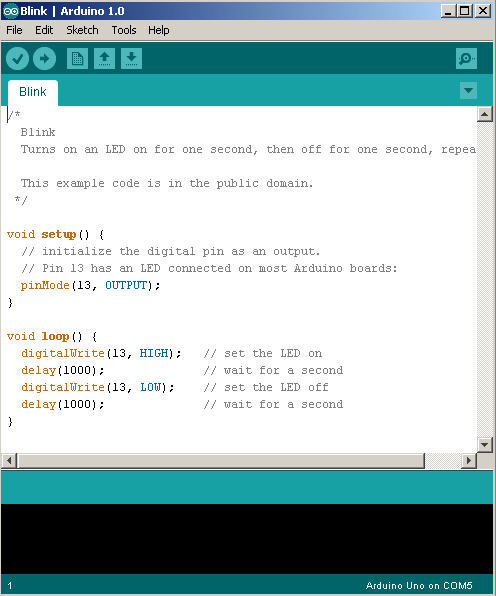 Kodlama programı «IDE»
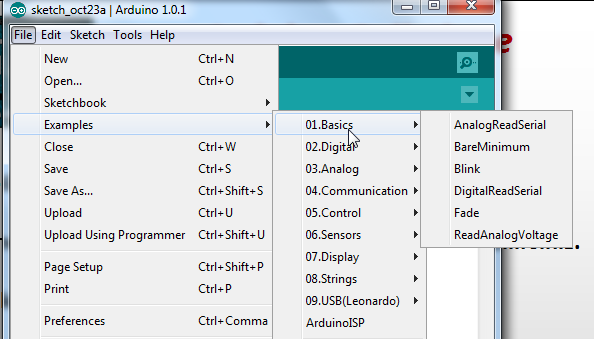 IDE’de örnek kodlar
Geliştirme Ortamı ile birlikte örnek programlar da geliyor

Örnek programları derleyip Arduino’ya atıp çalıştırabilirsiniz.
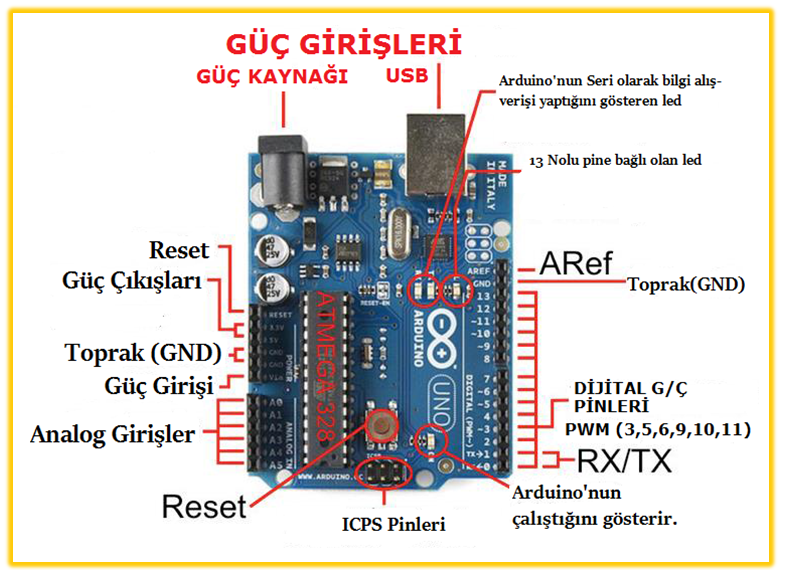 Tüm Arduino modelleri güç kaynağına ihtiyaç duyar.
USB üzerinden, güç kaynağı bağlantı noktasından veya VIN (Voltaje in) pininden sağlar.
ARDUINO GÜÇ KAYNAKLARI
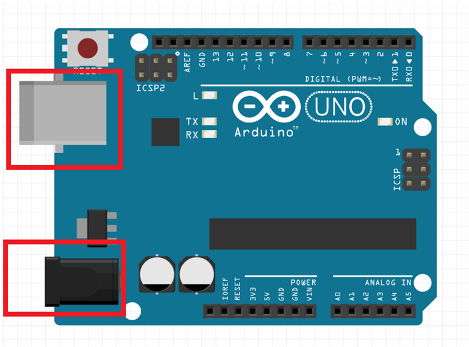 Arduino UNO kartında  A0, A1, A2, A3, A4, A5 olmak üzere 6 adet analog pin bulunuyor. Bu pinler 0 ile 1023 arasında toplam 1024 adet sayısal değer alıyor ve veriyor.
Arduino UNO kartında  0,1, 2, 3, 4, 5, 6, 7, 8, 9, 10, 11, 12, 13 olmak üzere 14 adet dijital pin bulunuyor. Bu pinler HIGH(yüksek) ve LOW(alçak) değerlerini alıyor ve veriyor. 
Önünde “~” işareti gördüğünüz digital pinlerden analog çıkış alabiliriz. Bu pinlere PWM pinleri denir.
ARDUINO PINLERIN GÖREVLERİ
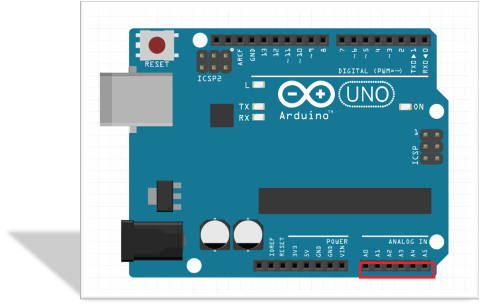 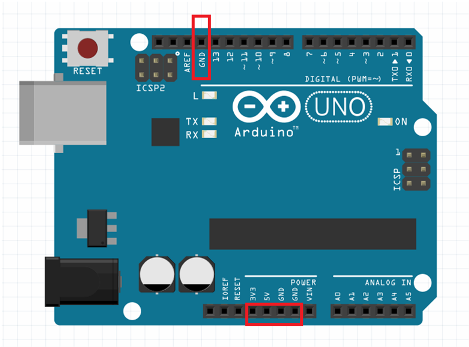 GÜÇ PİNLERİ
Pinler (5V, 3.3V, GND)5V ve 3.3V : Bu pinlerden 5 volt ve 3.3 volt değerinde çıkış gerilimi alabiliriz.
GND: Ground ‘un kısaltılmış halidir. Topraklama bağlantısıdır.
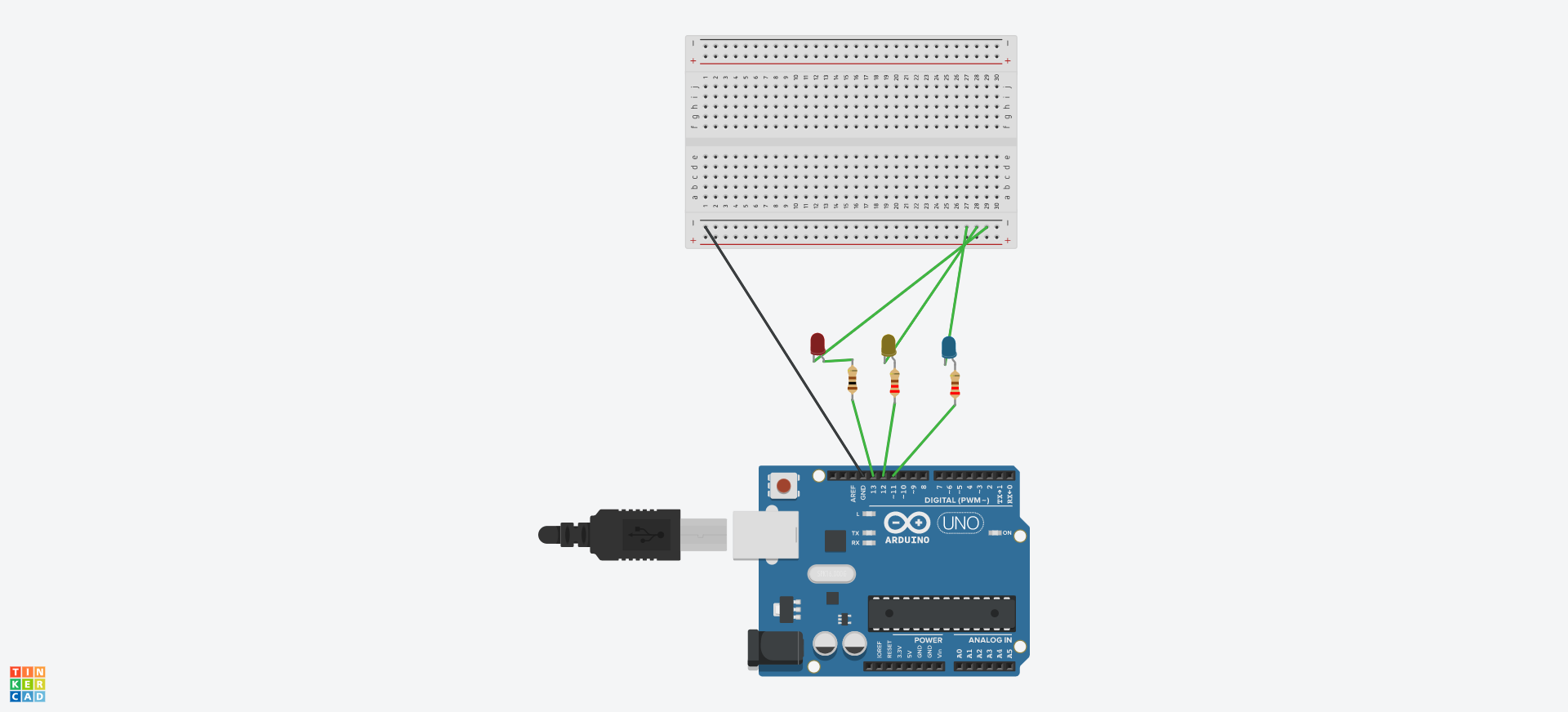 GEREKLİ MALZEMELER
1 ADET	Arduino Uno R3
1 ADET	Breadboard
3 ADET 100 Ω Direnç
1 ADET Kırmızı LED
1 ADET Sarı LED
1 ADET Mavi LED
UYGULAMA 01- LED YAKMA
BREADBOARD NEDİR?
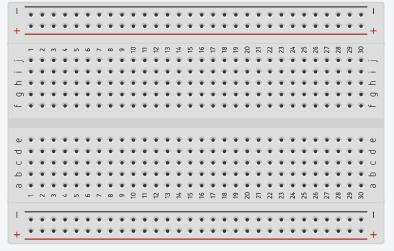 Breadboard üzerinde devrelerimizi test ettiğimiz araçtır. Kurduğumuz devreleri birbirlerine lehimlemeden kolaylıkla test etmemizi sağlar. 

Breadboard iç yapısı dik ve yatay şekilde birbirlerine bağlı halde konumlanmış metal kıskaçlardan oluşur.
MALZEMELERİ TANIYALIM
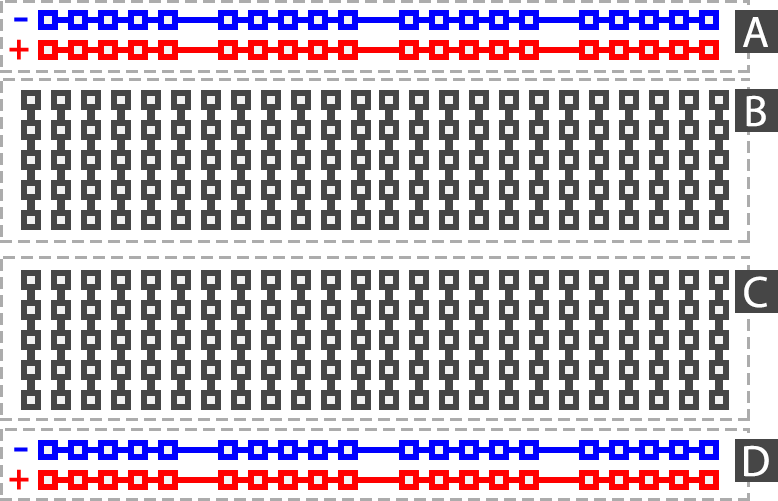 LED NEDİR?
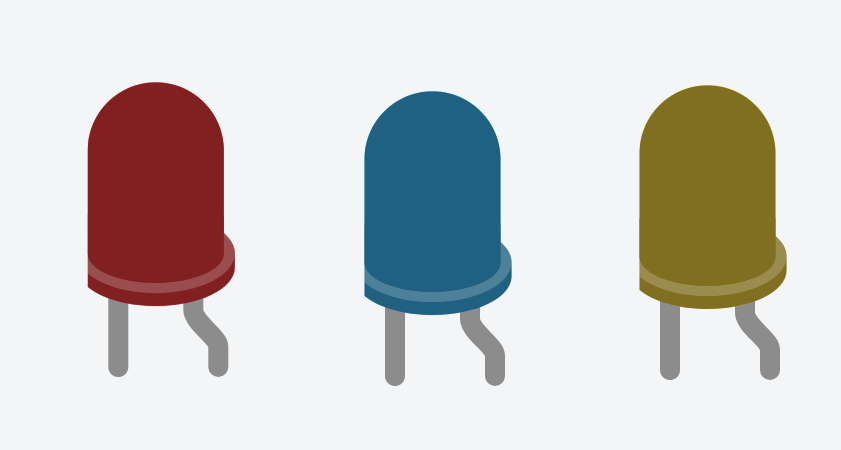 LED’ de 2 bacak bulunur .
Uzun bacak +(anot) ve kısa bacak –(katot) dur .
LED‘in uzun bacağı, Arduino kart üzerindeki dijital sinyal pinine, kısa bacak ise yine kart üzerindeki GND pinine bağlanmalıdır.
MALZEMELERİ TANIYALIM
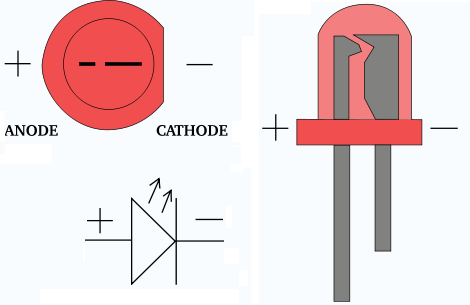 DİRENÇ NEDİR?
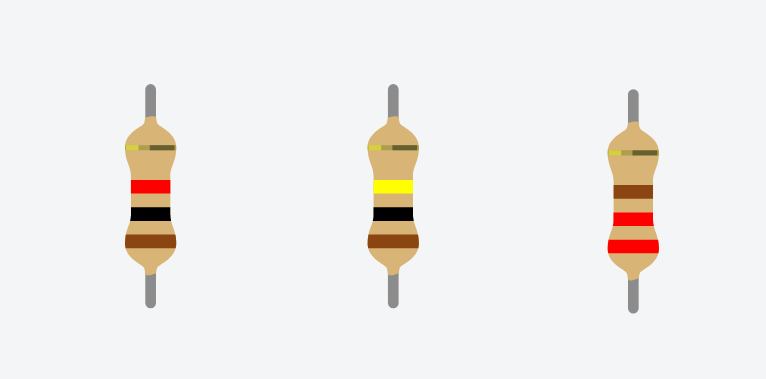 Dirençler, elektrikli devrelerde akımı sınırlayarak belli bir değerde tutmaya yararlar.
Direncin birimi Ohm (Ω)’dur. Denklemlerde R ile gösterilir.

LED ler ön direnç ile birlikte kullanılır.Örneğin 2V/20mA özelliğine sahip bir LED’i 5V’luk devrede çalıştırmak için
R=(5-2)/0,02 = 150 ohm’ luk direnç kullanılmalır.
MALZEMELERİ TANIYALIM
JUMPER KABLO NEDİR?
Kısaca bağlantı kabloları diyebiliriz. Breadbord ve
arduino arasında bağlantı kurmak için kullanılır. Uçlarında erkek ve dişi girişlerin bulunmasına göre 3 çeşit jumper kablo bulunmaktadır.
1- Erkek – erkek 
2- Erkek – dişi
3- Dişi – dişi
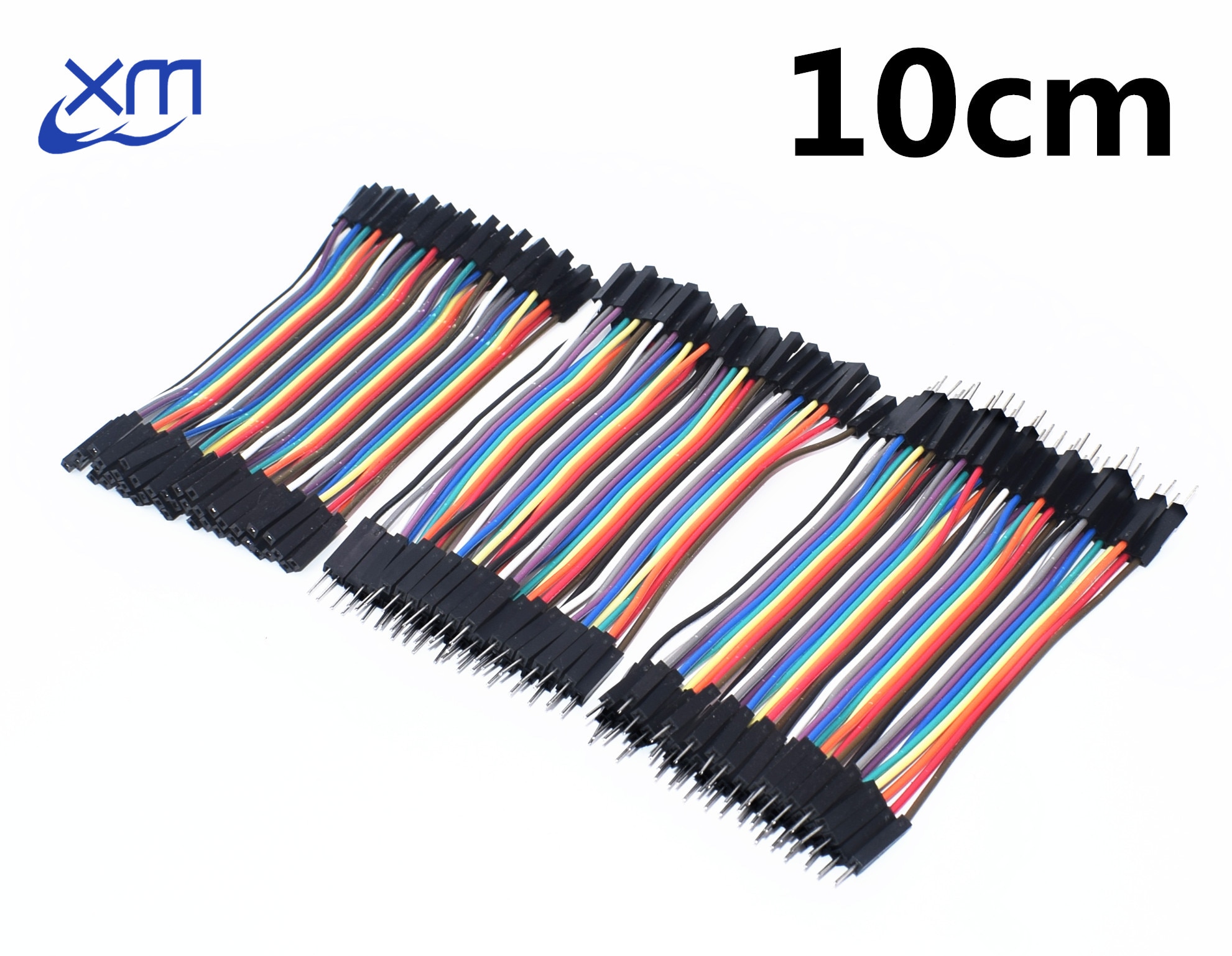 MALZEMELERİ TANIYALIM